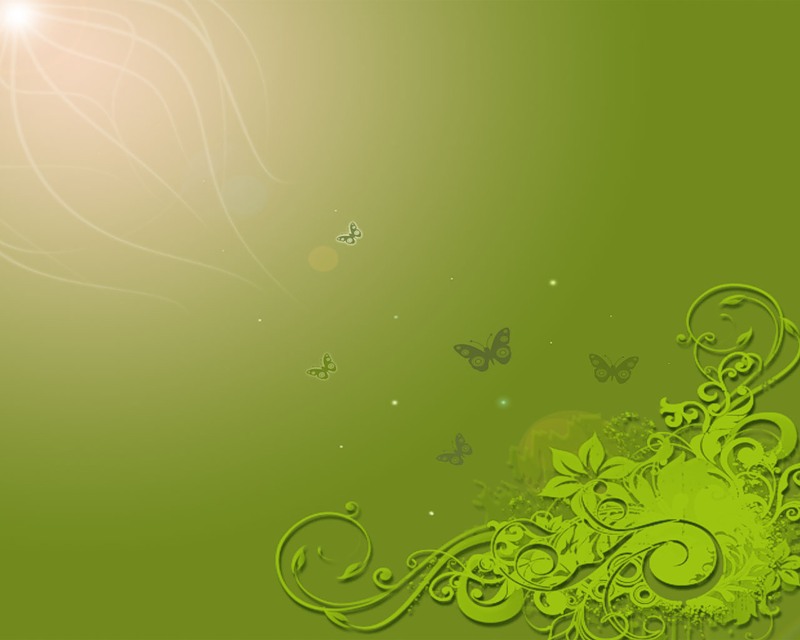 «Садовые цветы»
Воспитатель: Анфимова Тамара Андреевна
МДОУ  д/с «Солнышко» п. Заволжский»
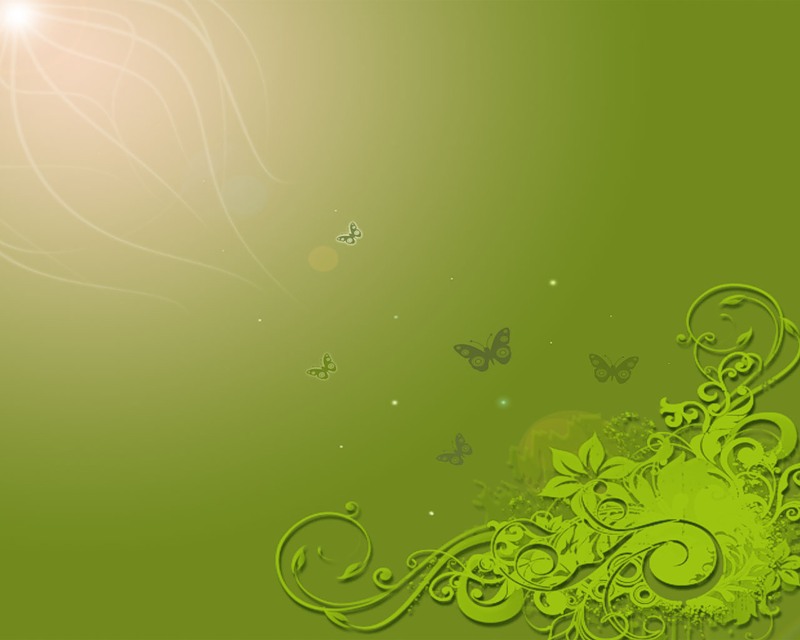 Вот цветочек на поляне,Серединка солнцем взглянет,Сам же в беленькой рубашке.Хороши в траве ...
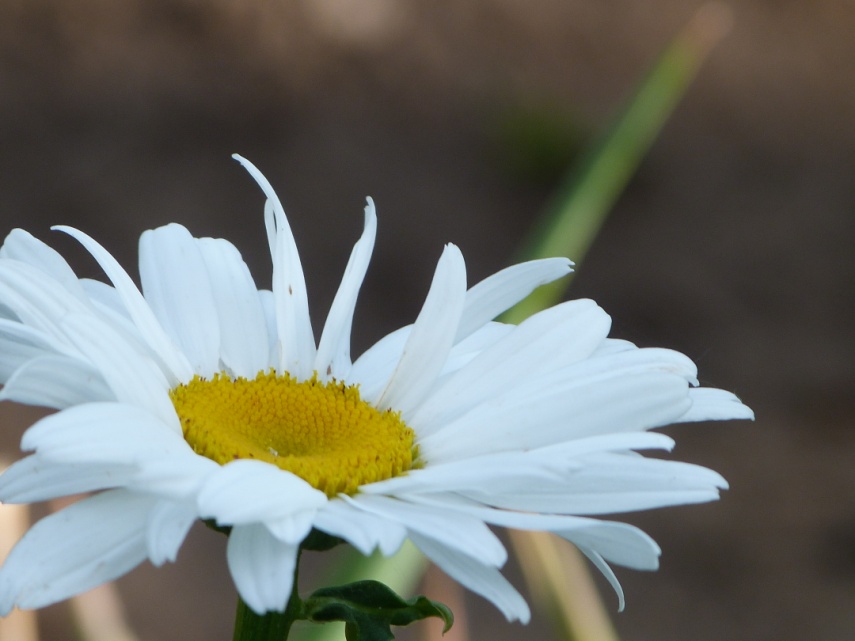 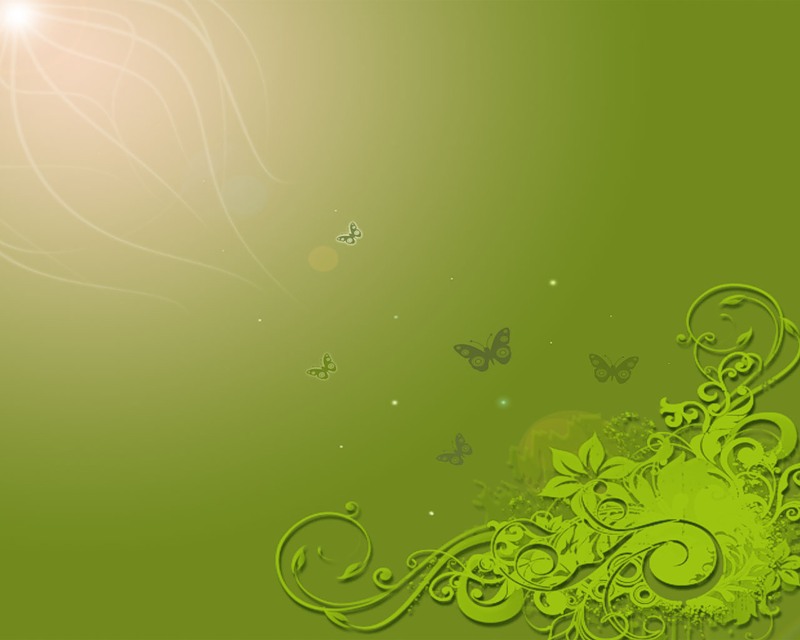 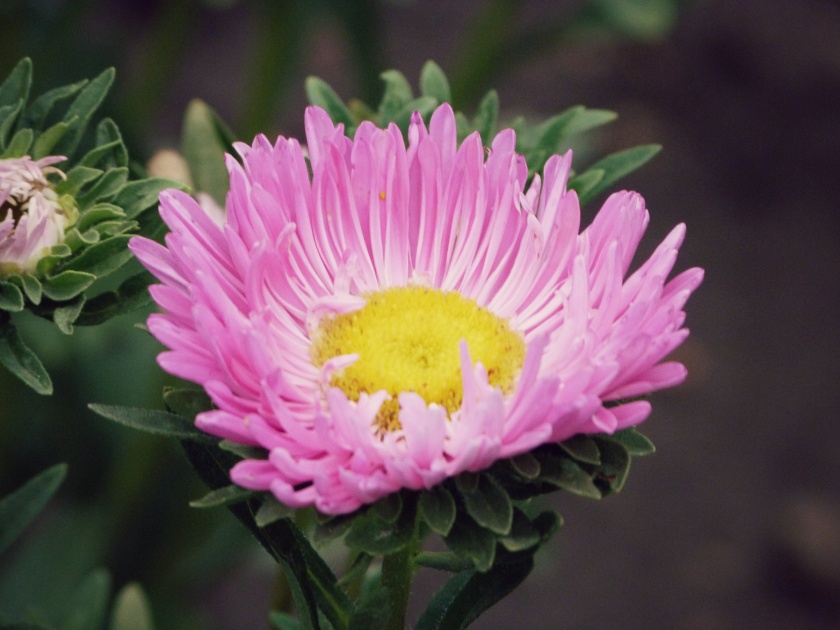 Есть цветок такой в саду
и похож он на звезду.
Может быть любого цвета.
Для осеннего букета
соберём цветок прекрасный,
называется он
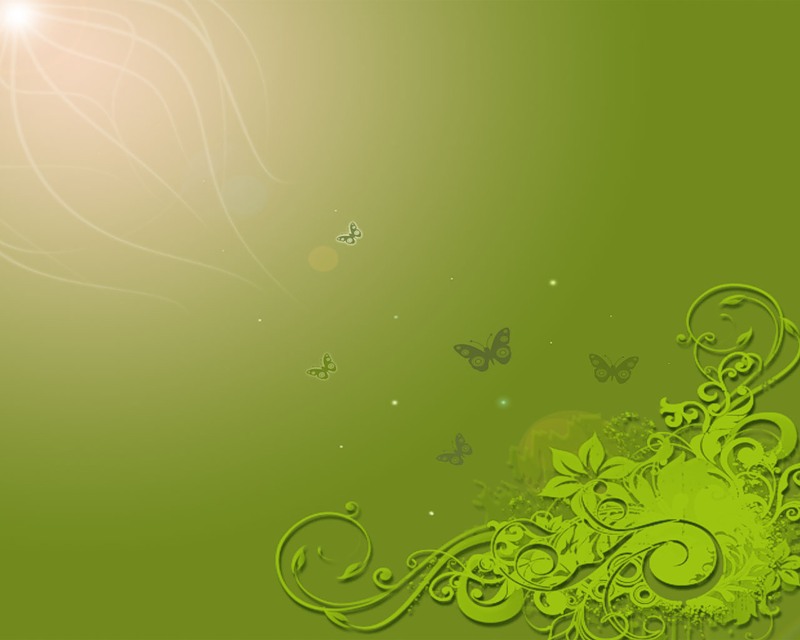 Посмотрите - у ограды
Расцвела царица сада.
Не тюльпан и не мимоза,
А в шипах красотка...
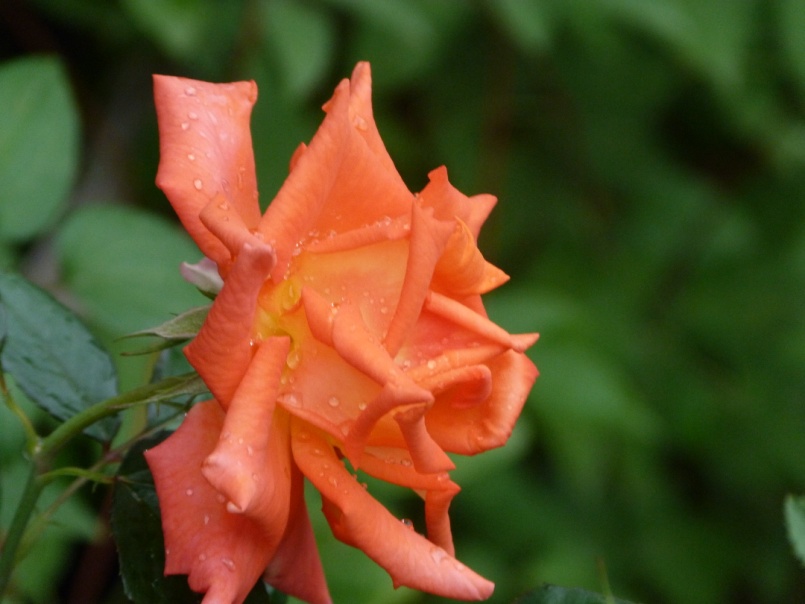 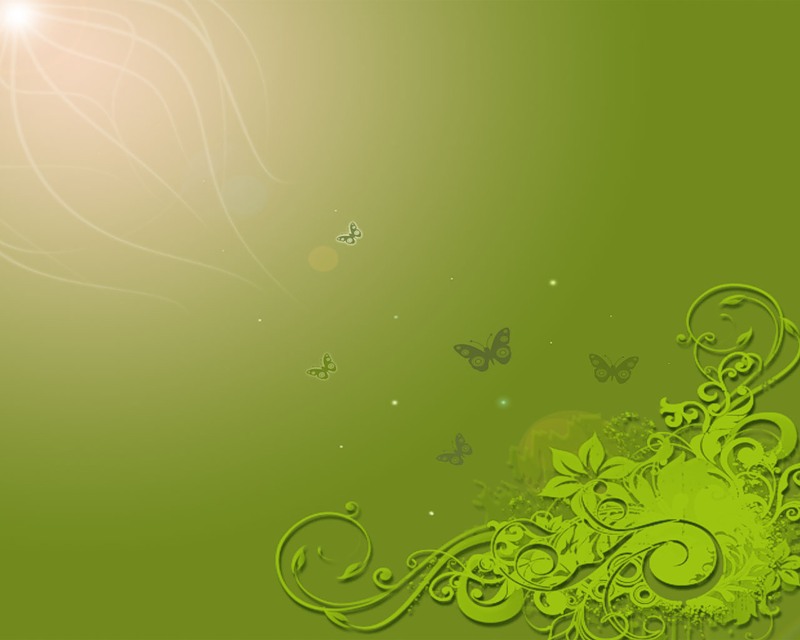 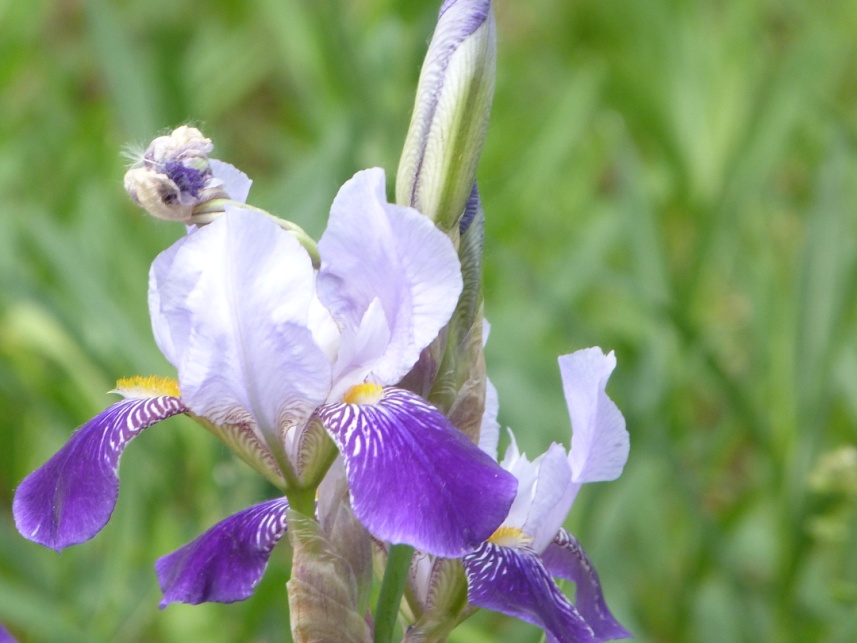 Я — травянистое растениеС цветком сиреневого цвета. Но переставьте ударение, И превращаюсь я в конфету.
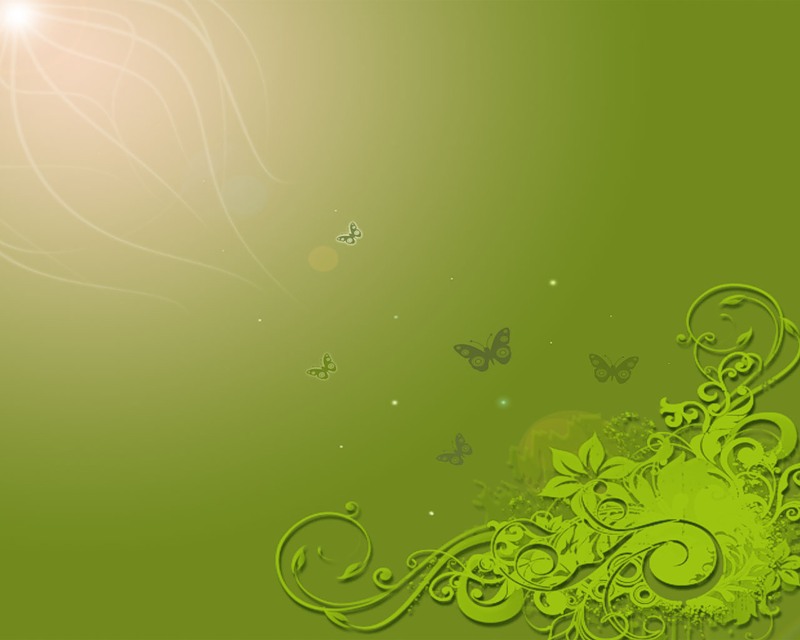 Пышный, круглый, как кочан,
Головой нам покачал.
Летом расцветает он,
Замечательный...
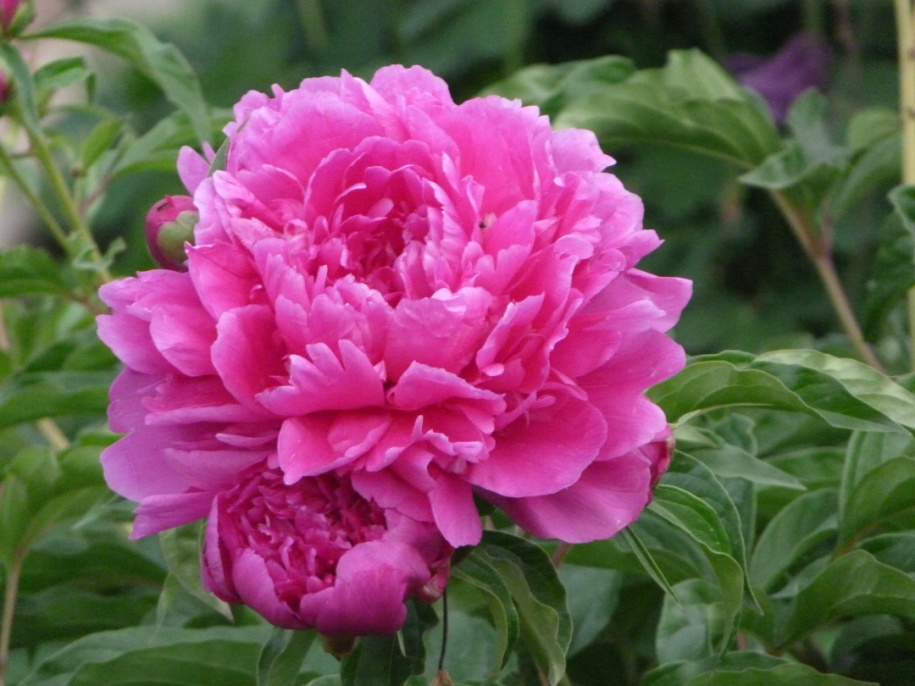 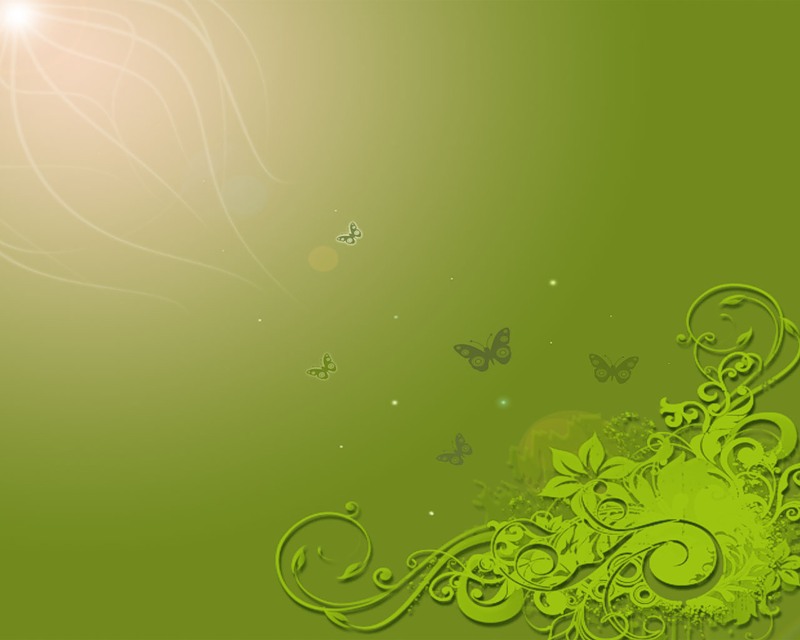 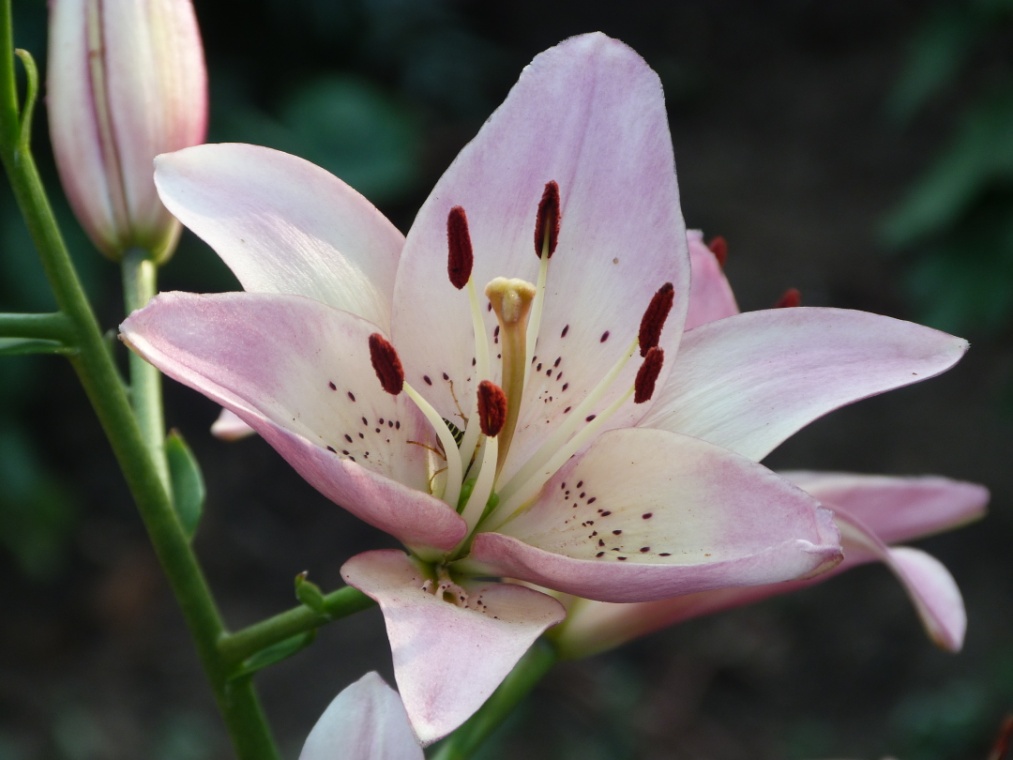 Вася в класс принес цветы
Небывалой красоты.
Лепестки как из пластмассы
У цветов Василия.
Дайте поскорее вазу,
Он поставит...
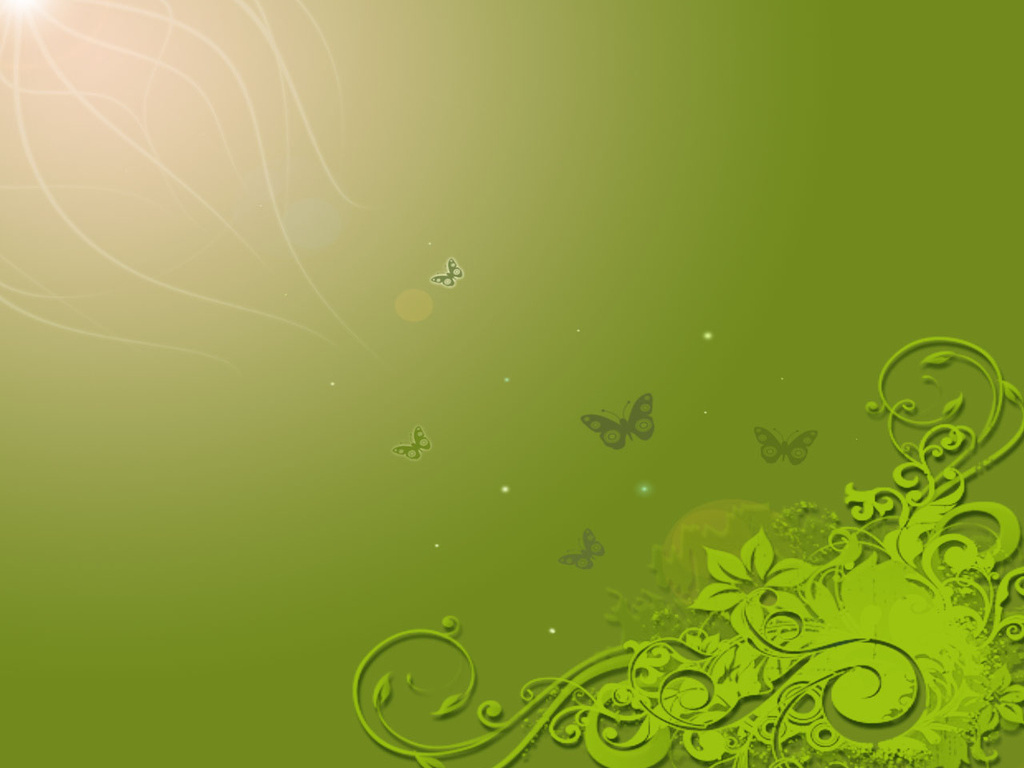 Я цветок не полевой,
Я обитатель водяной.
И мои подружки -
Зеленые лягушки.
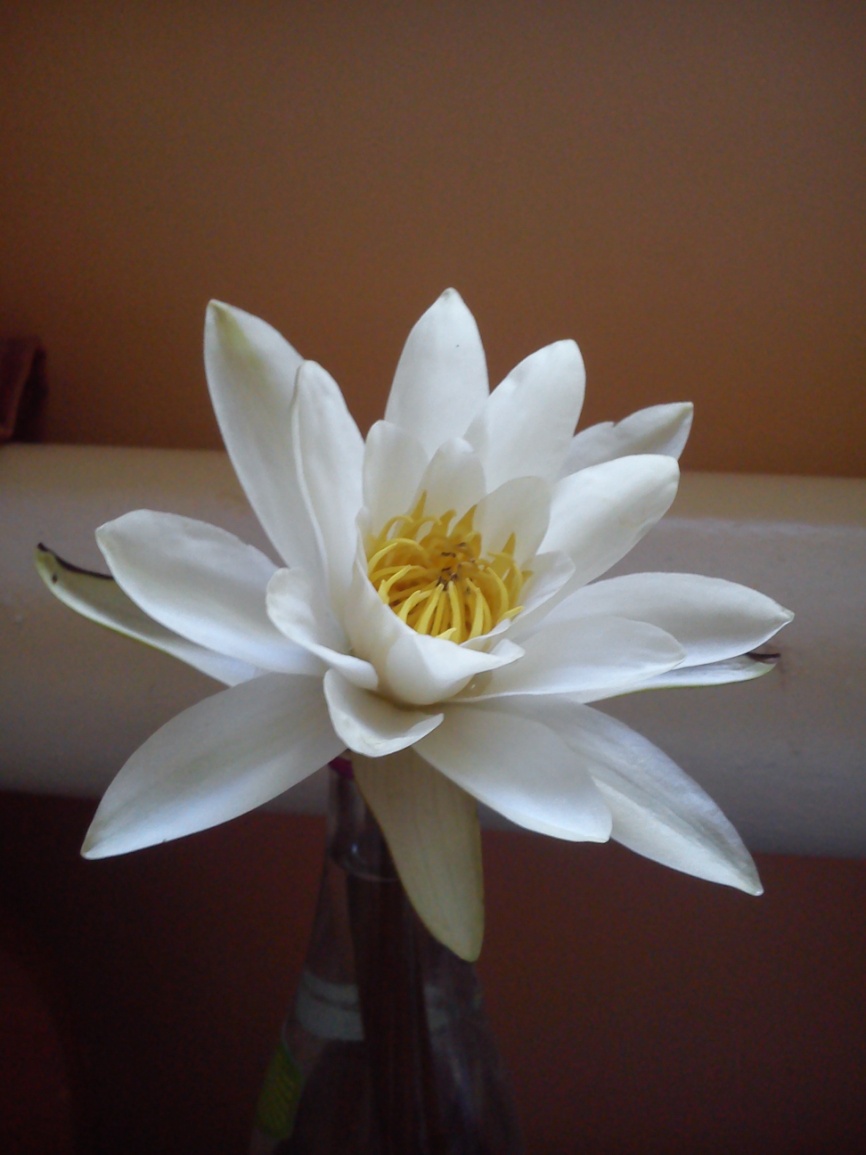